High spatiotemporal resolution trends of PM2.5 in East Asia inferred from the GOCI geostationary instrument, 2011-2020Drew Pendergrass | GEMS MeetingSeptember 8, 2023with Daniel J. Jacob, Yujin Oak, Jhoon Kim, Jeewoo Lee, Seoyoung Lee, Shixian Zhai, and Hong Liao
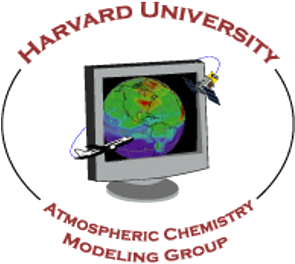 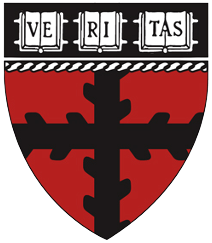 [Speaker Notes: Outline: We’ll start by talking about why care about particulate matter and why using satellites is appealing for modeling. Then we’ll describe the random forest algorithm and discuss its accuracy. Finally we’ll spend some time exploring the results and discussing what it tells us about particulate air quality in East Asia. The background are my modelled predictions for annual PM in Korea from 2015 to 2019.]
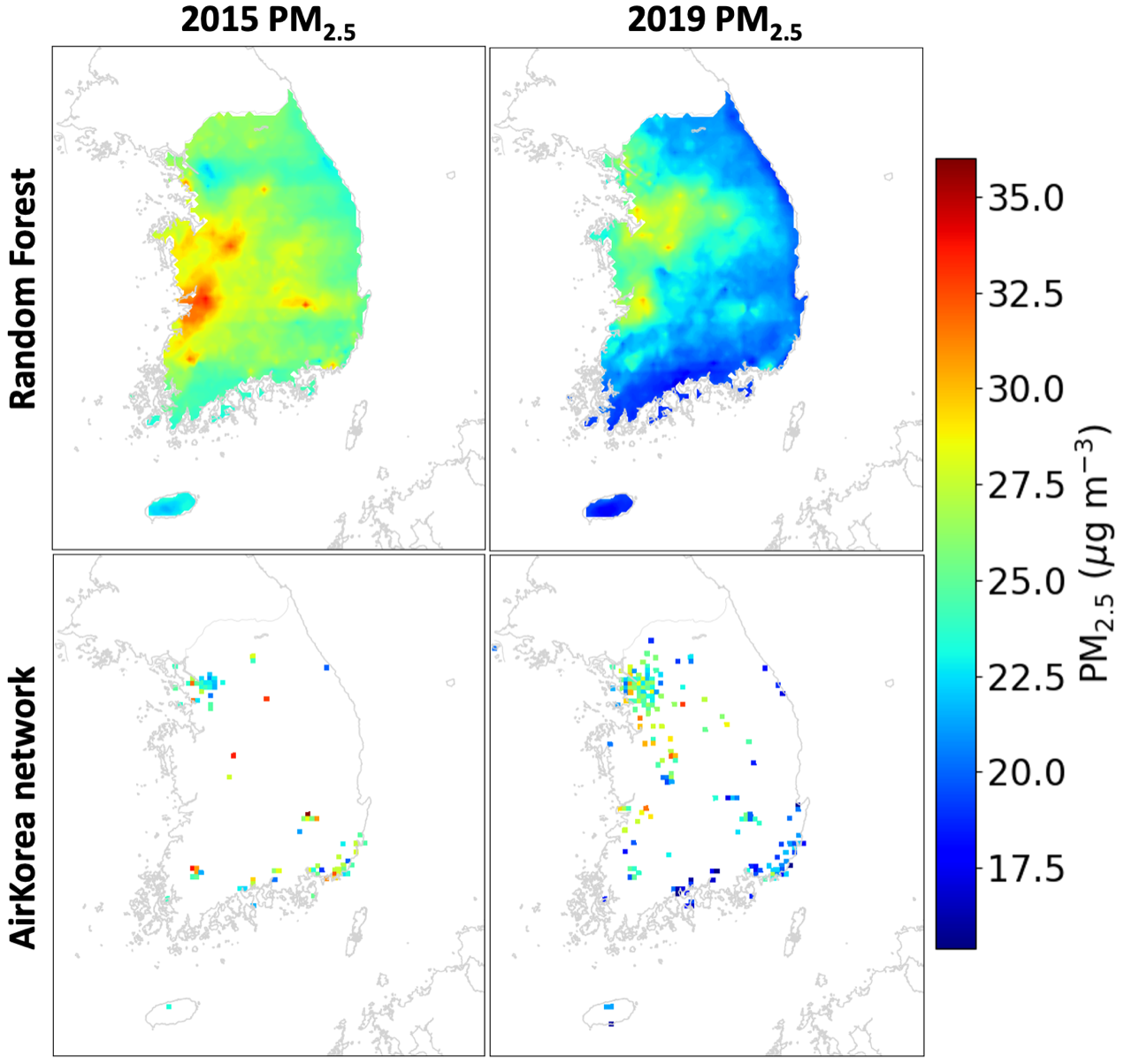 Previous work used GOCI 6x6 km2 AOD retrieval to infer daily PM2.5 in East Asia via a machine learning method
GOCI PM2.5 v1.0 generated continuous PM2.5 fields using a random forest trained on AOD, surface PM2.5, and covariates.
Pendergrass et al., 2022
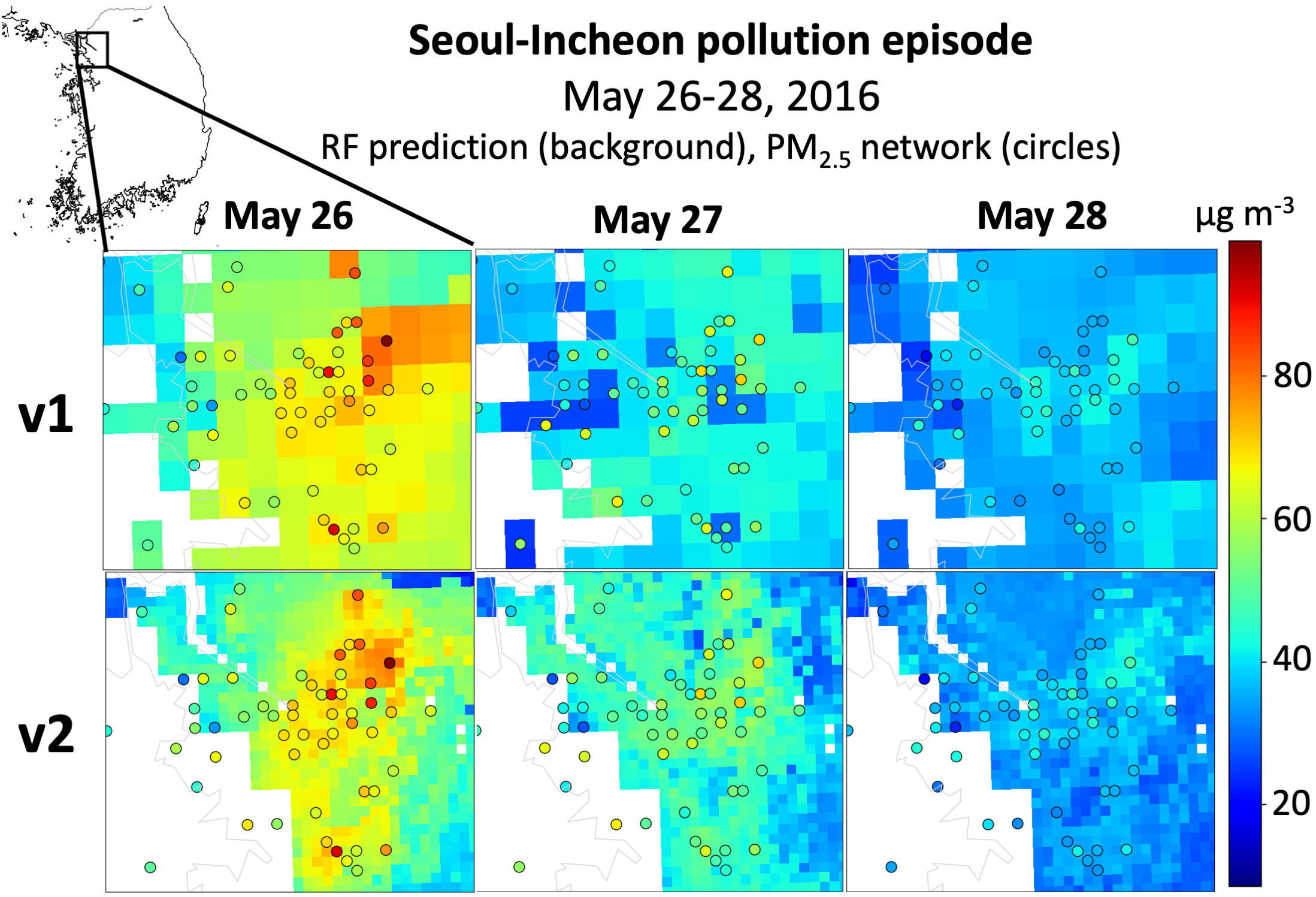 A new 2x2 km2 GOCI AOD retrieval enables sharper product:GOCI PM2.5 v2.0
Data for training GOCI PM2.5 v2.0
Target value y
Emissions and CTM monthly means
GOCI AOD and gap-filling information
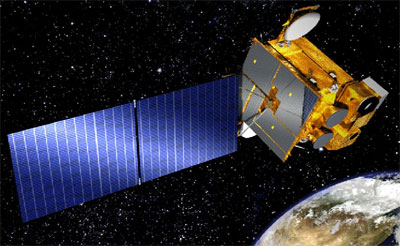 Ground PM2.5 data
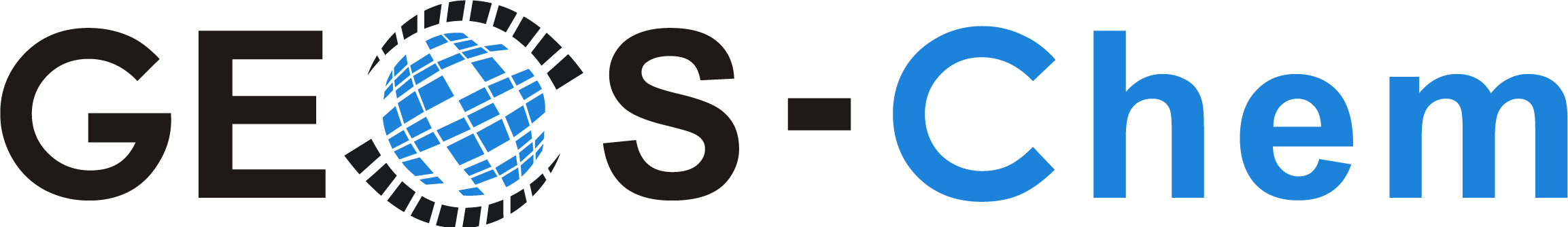 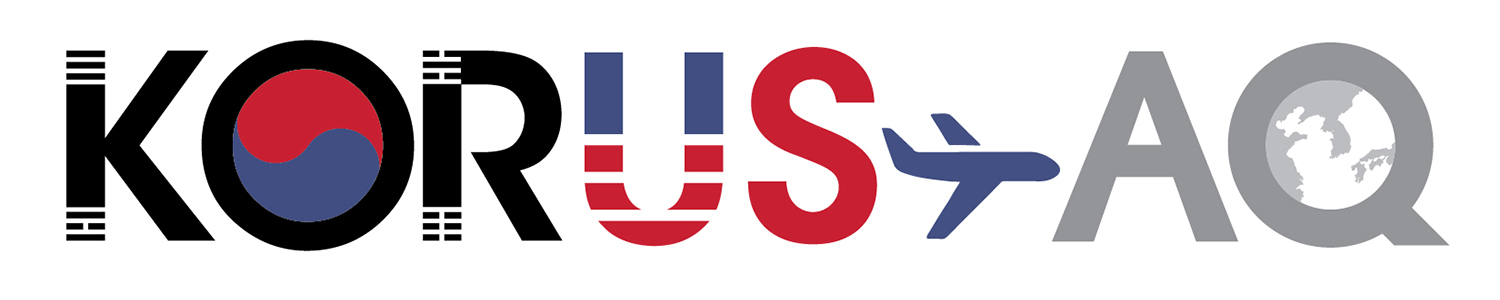 24-hr average taken 
at each site
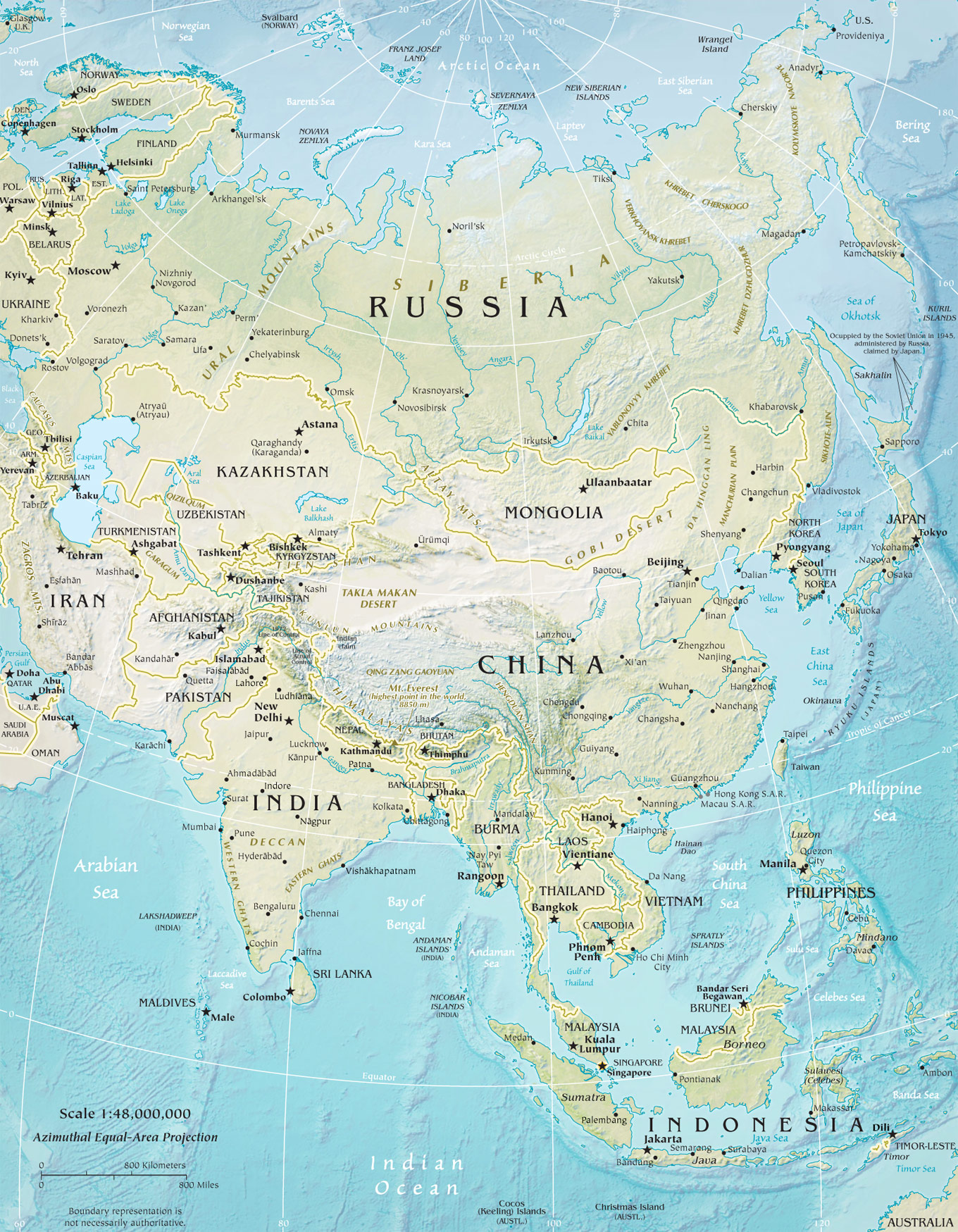 Meteorology
Landcover and metadata
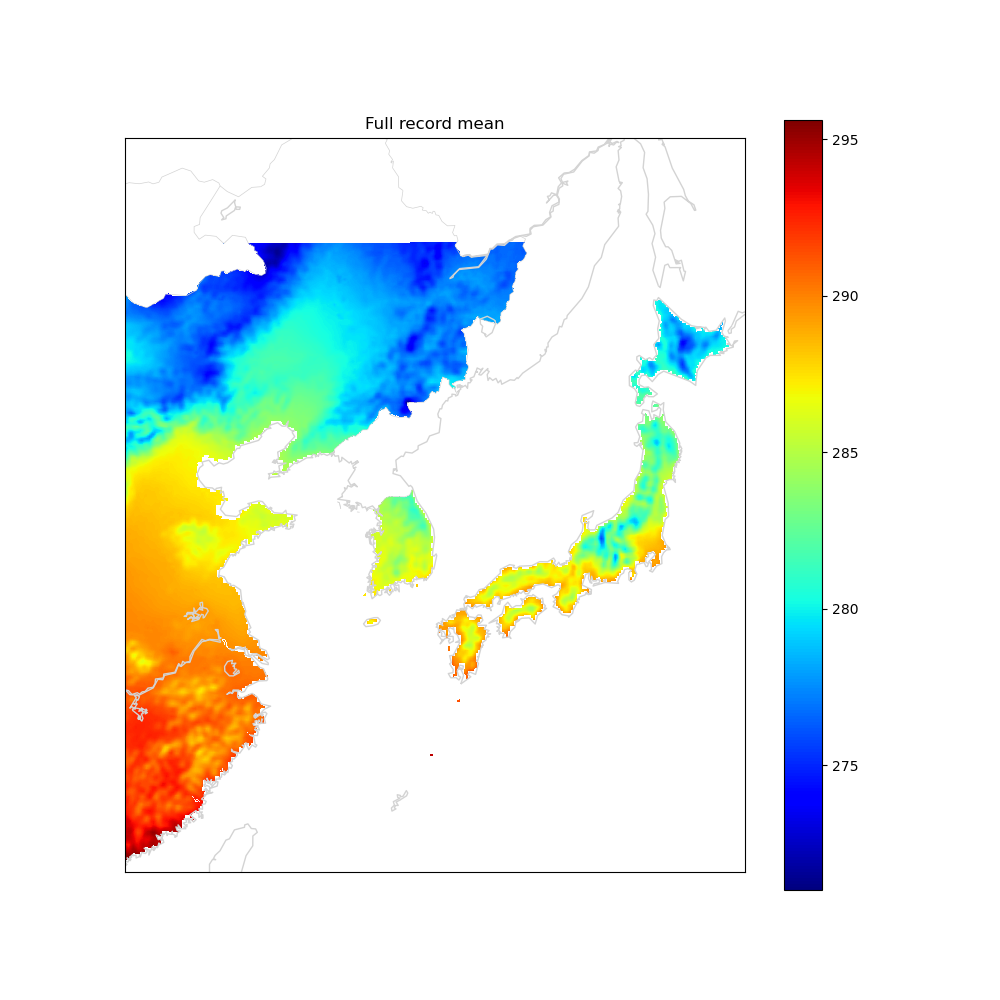 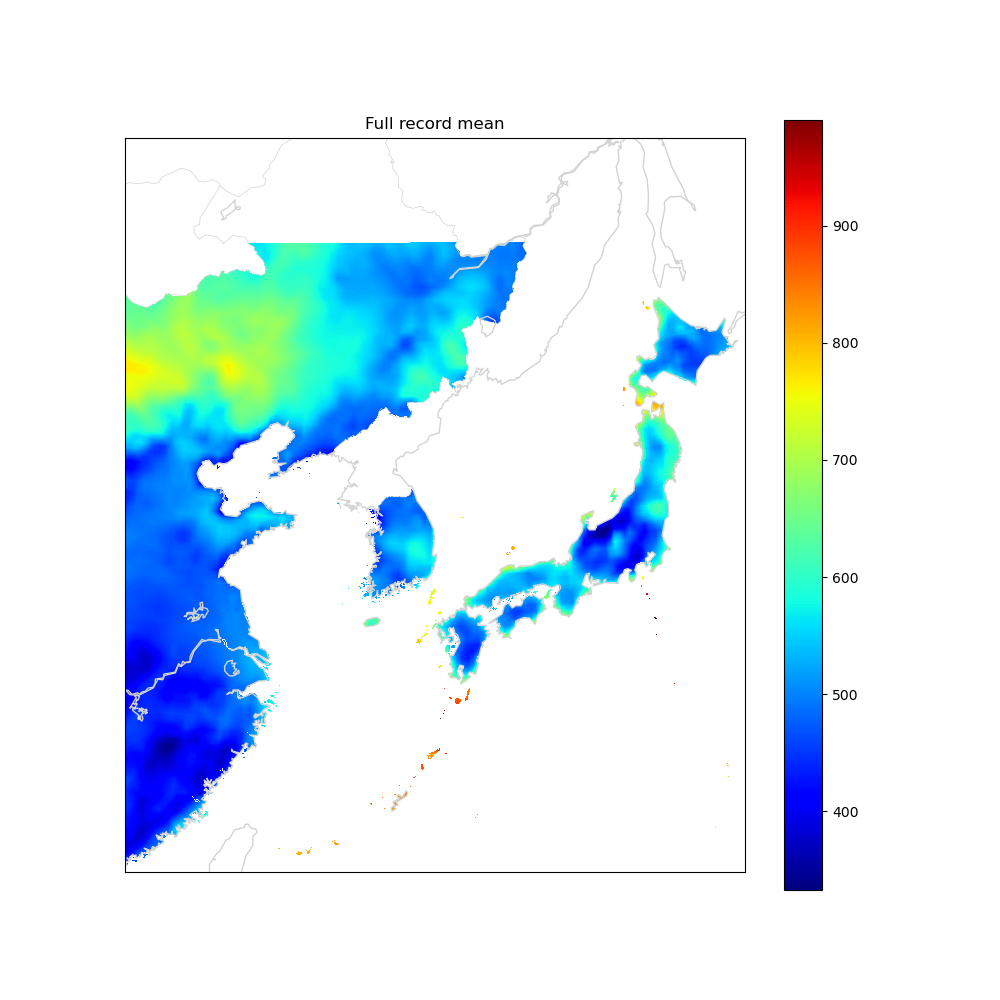 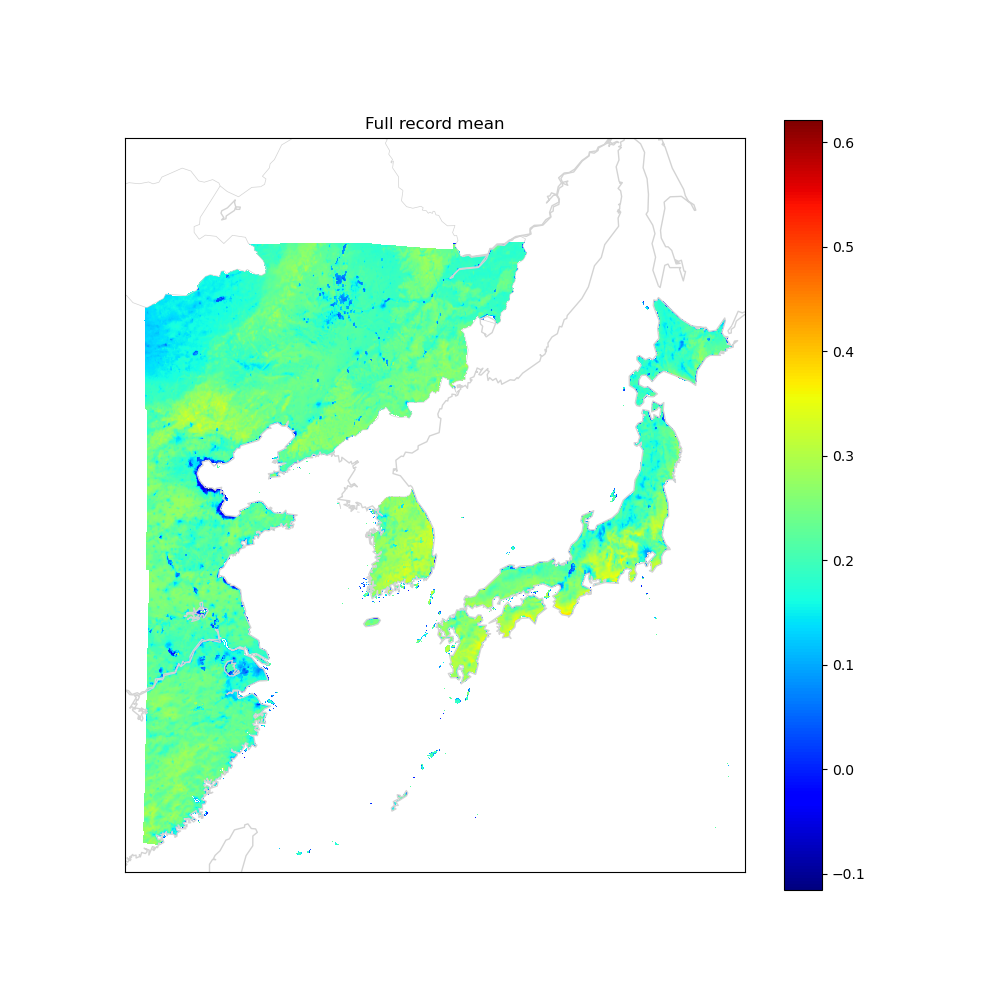 AirKorea PM2.5 (2015-20) +
Est. from PM10 (2011-20)
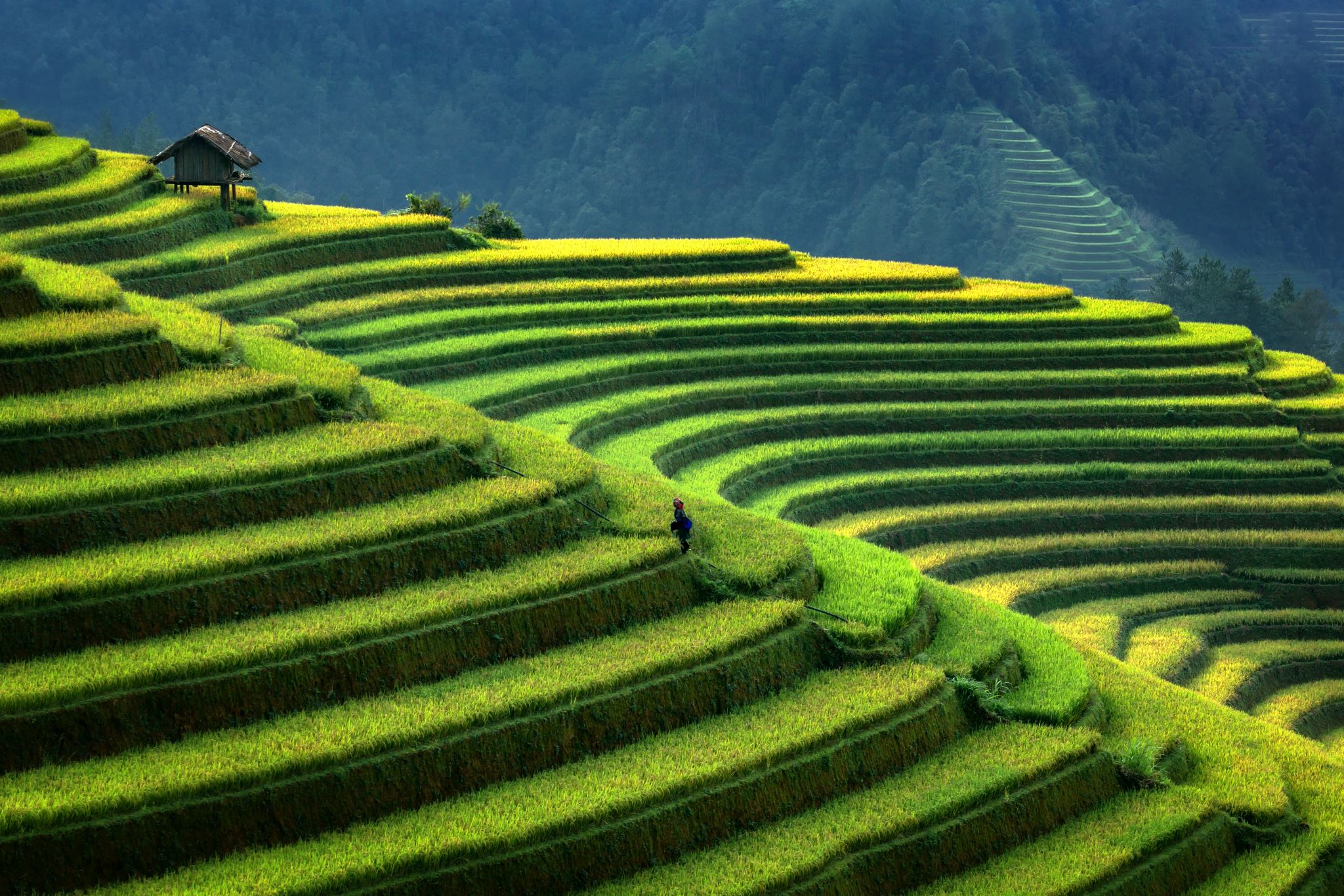 Land cover type
Temperature
Boundary level height
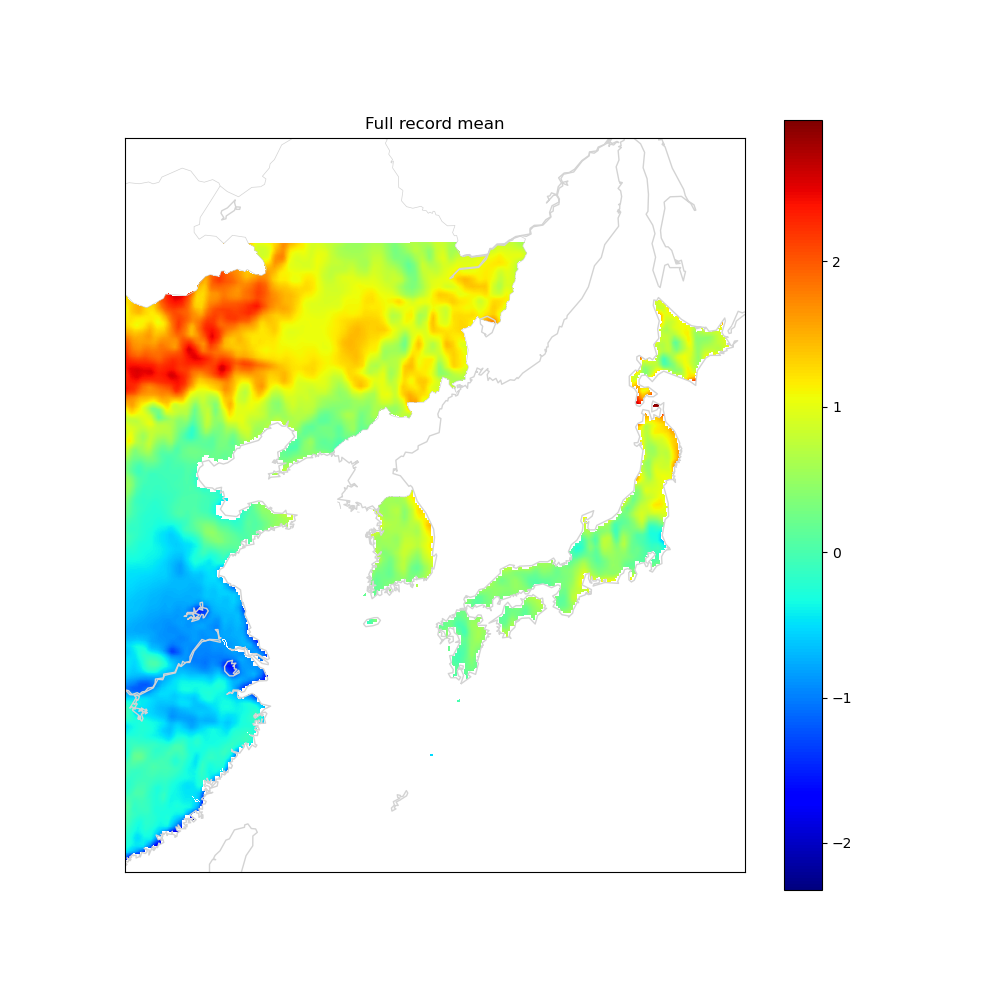 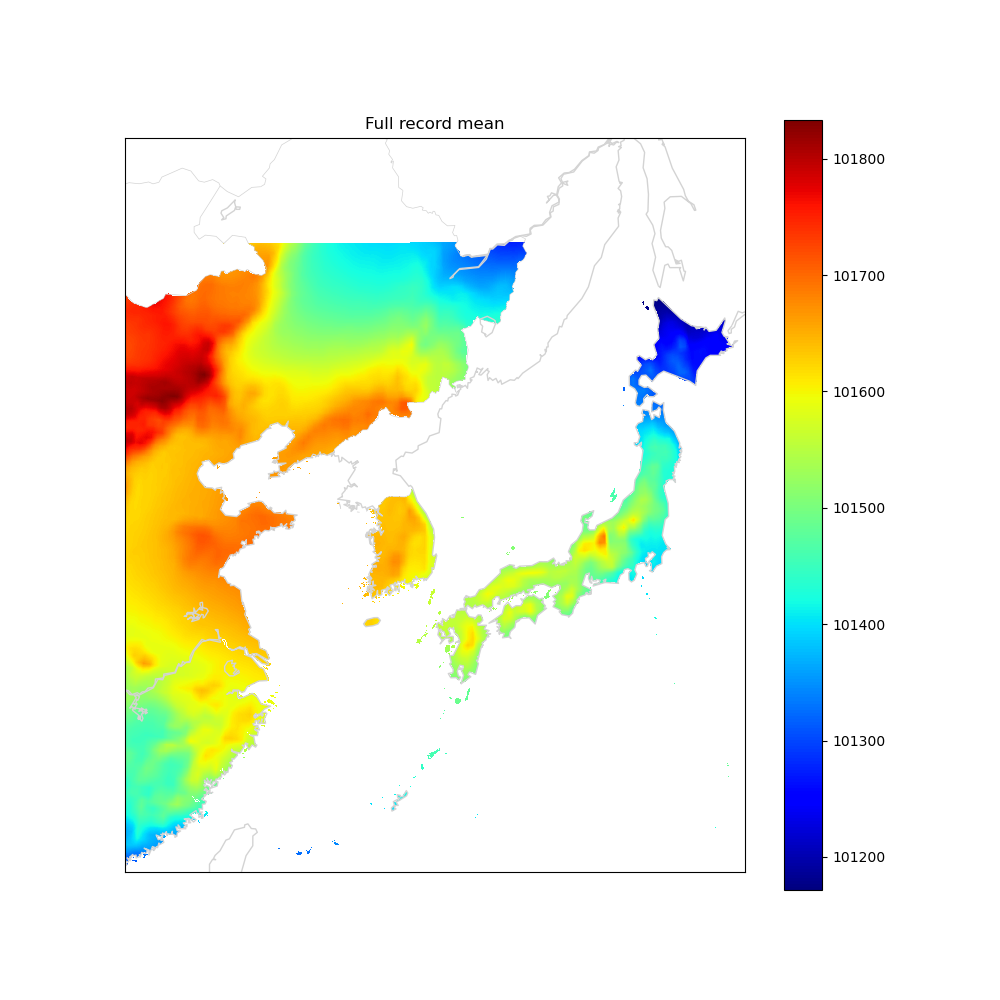 NDVI
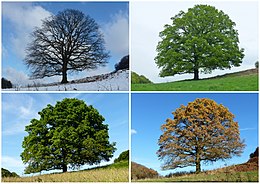 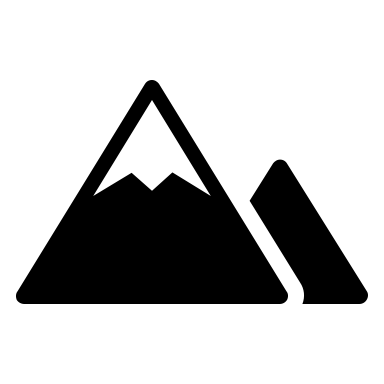 NIES (2011-20)
Elevation
Day of year
U winds
Sea level pressure
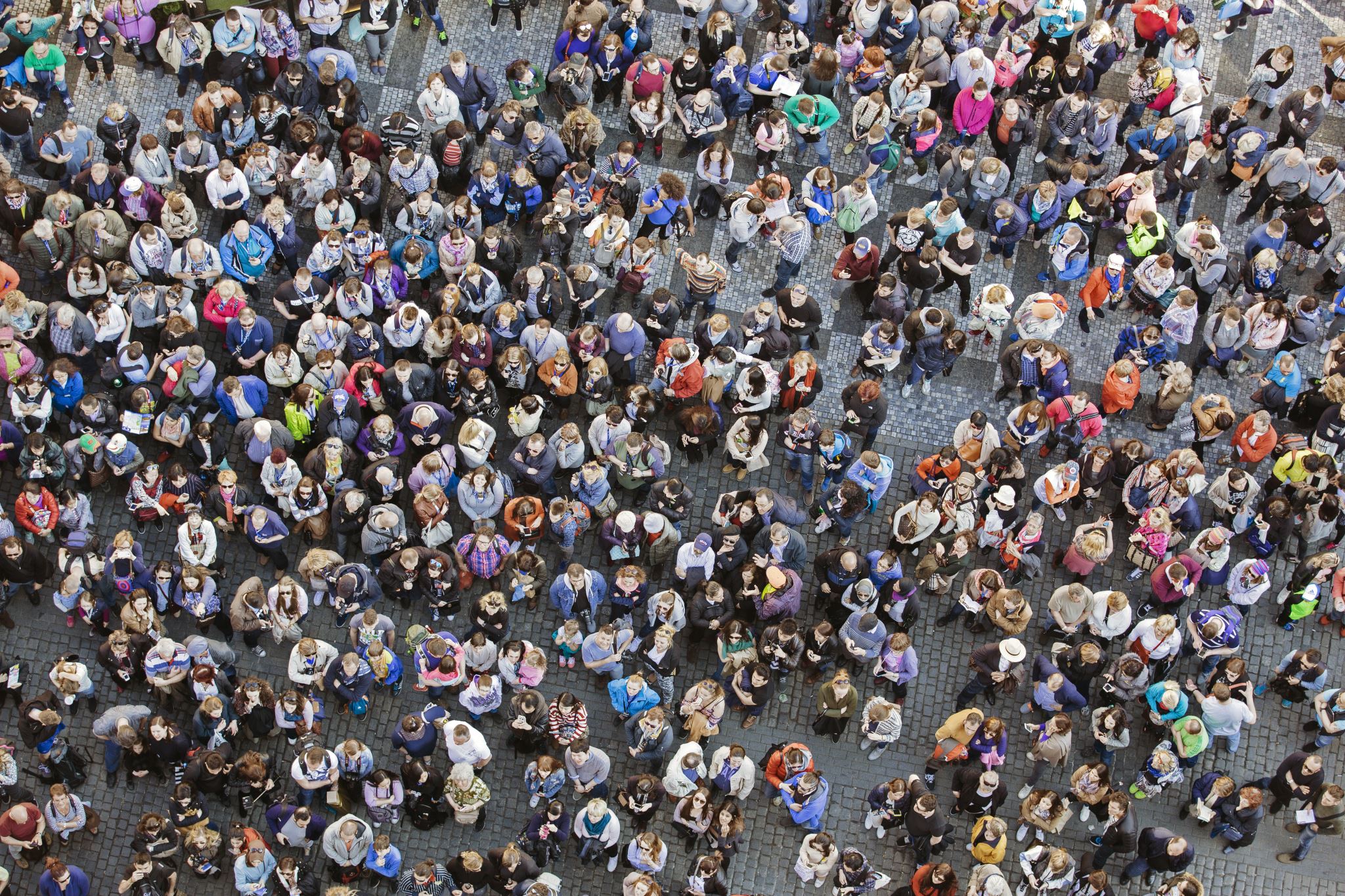 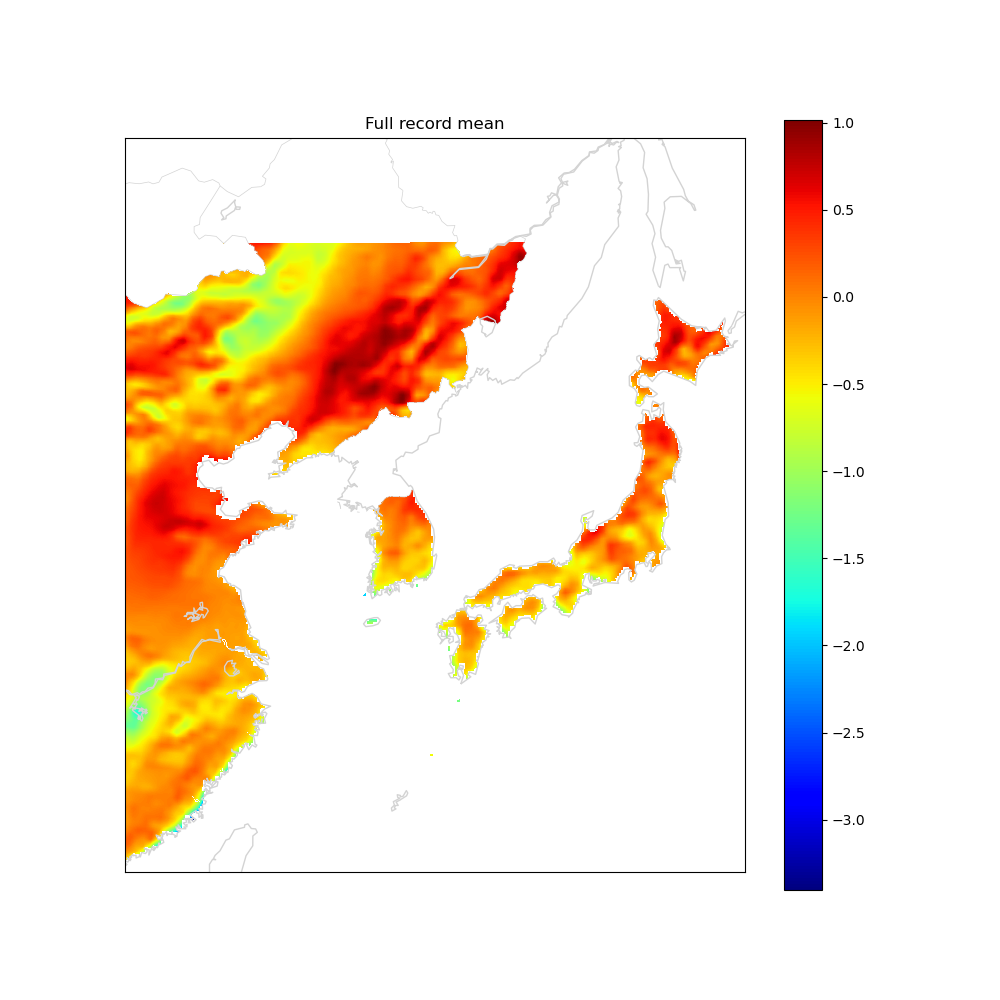 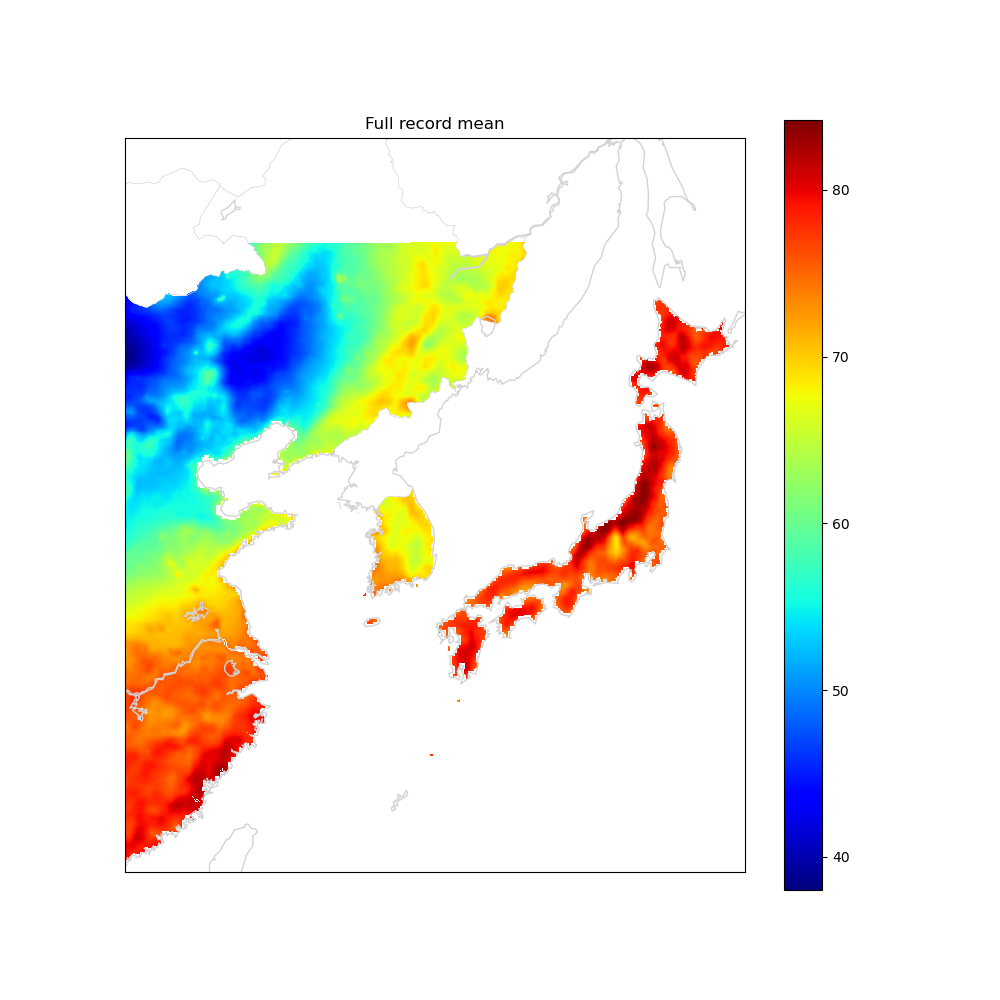 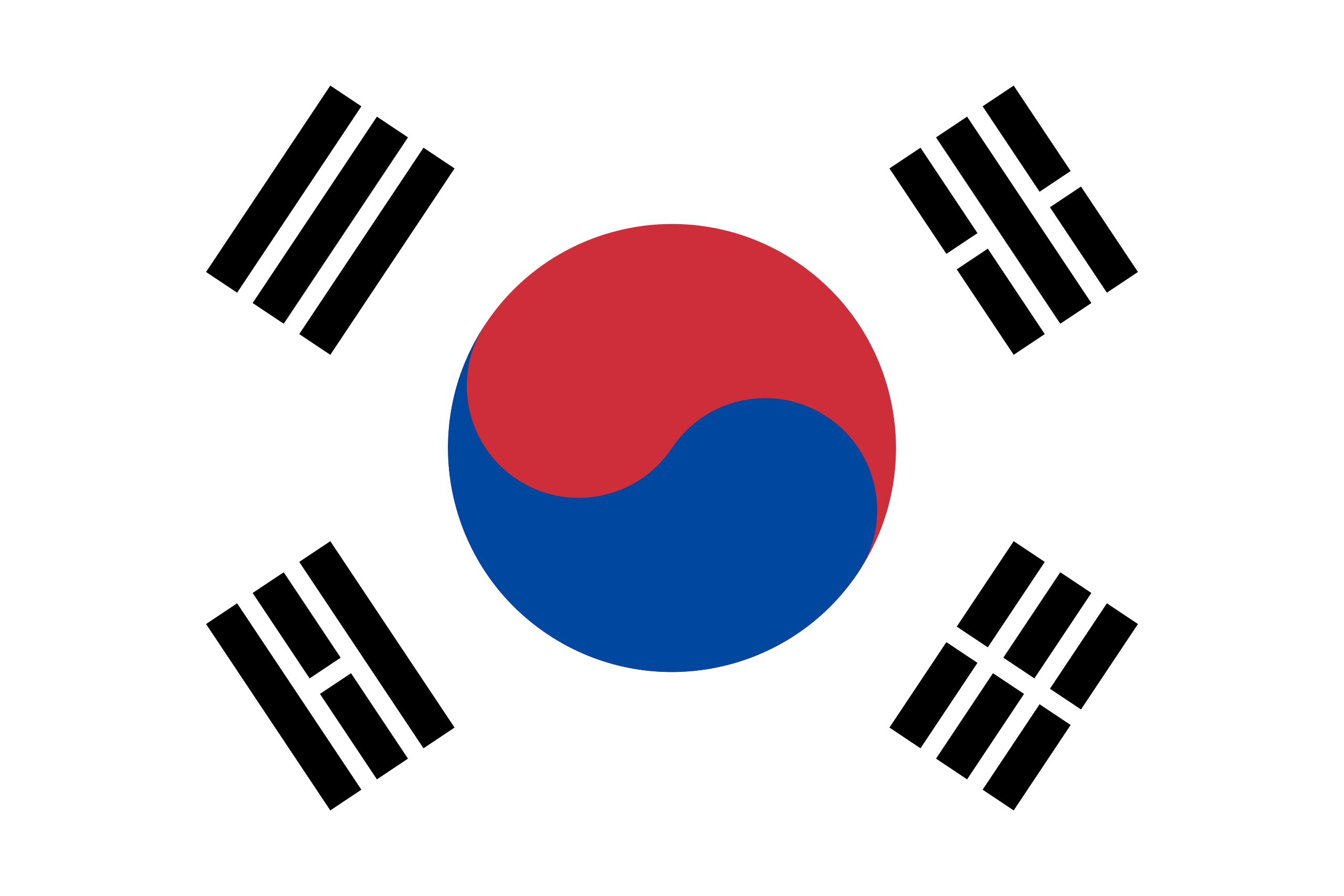 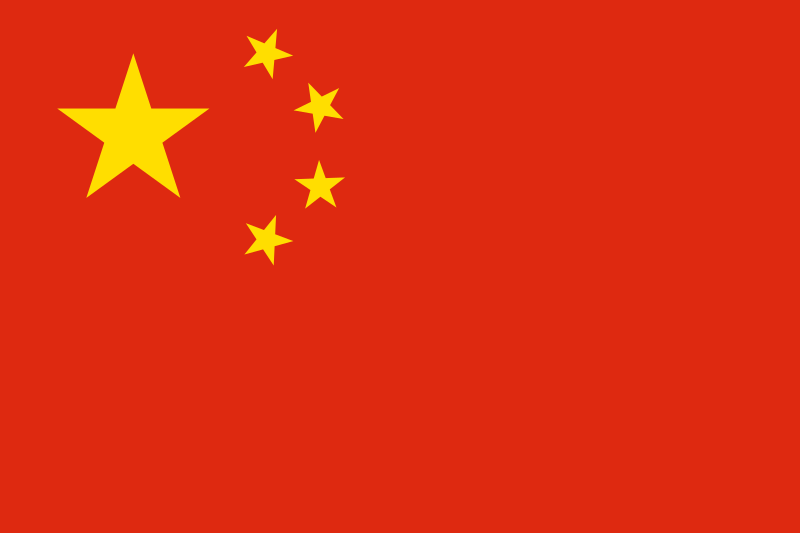 China MEE (2014-20) +
US Embassies (2011-20)
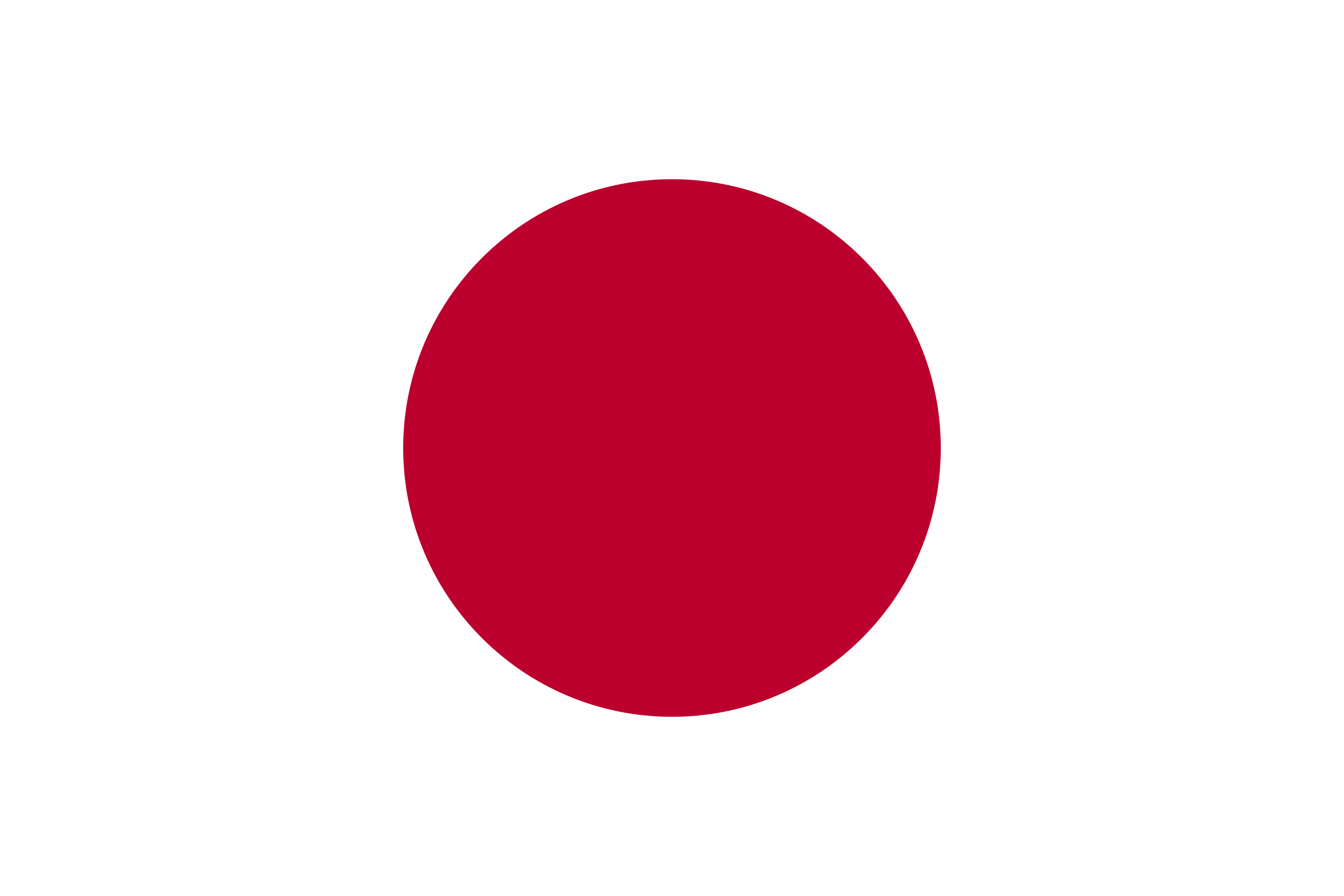 Nation
Population
Relative humidity
V winds
v1.0 AOD gap filling: statistical interpolation + chemical transport model
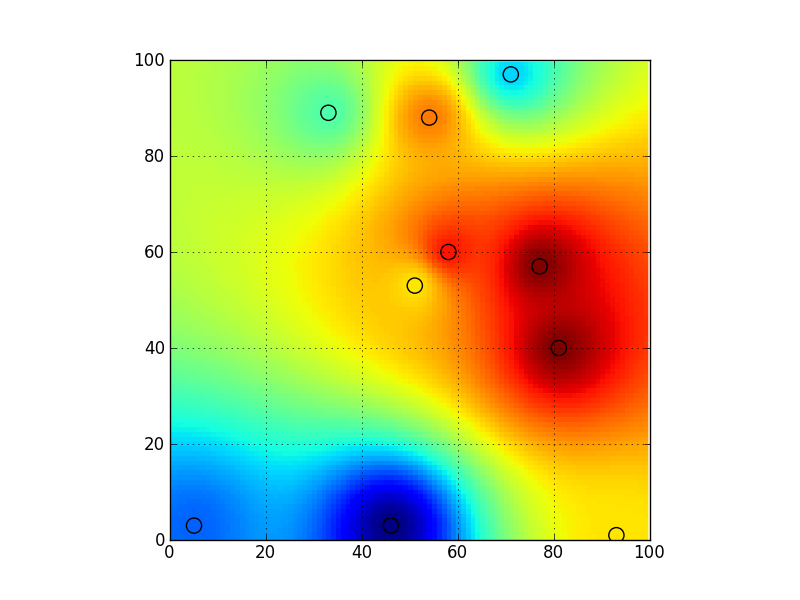 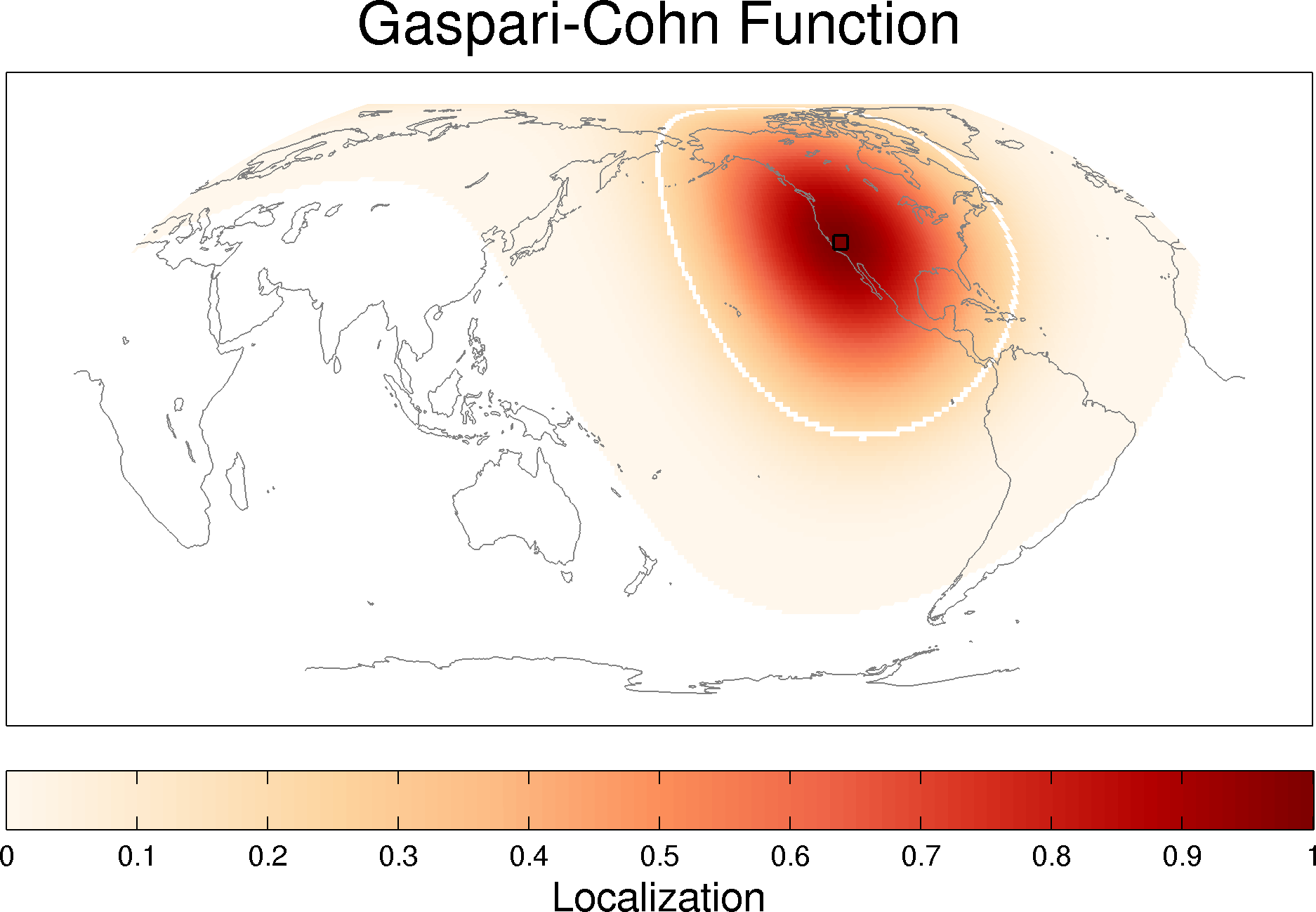 v2.0 AOD gap filling: separate random forest, use GEOS-Chem AOD as additional covariate
Separate RF fit
Filled AOD
Retrieved AOD
3
2
1
AOD for inferring PM2.5
Yonsei U. retrieval
0
[Speaker Notes: (follows new framework from Joel Schwartz’s group]
v2.0 extrapolation: in Korea, train on pre-2015 PM2.5 inferred from PM10 in Korea
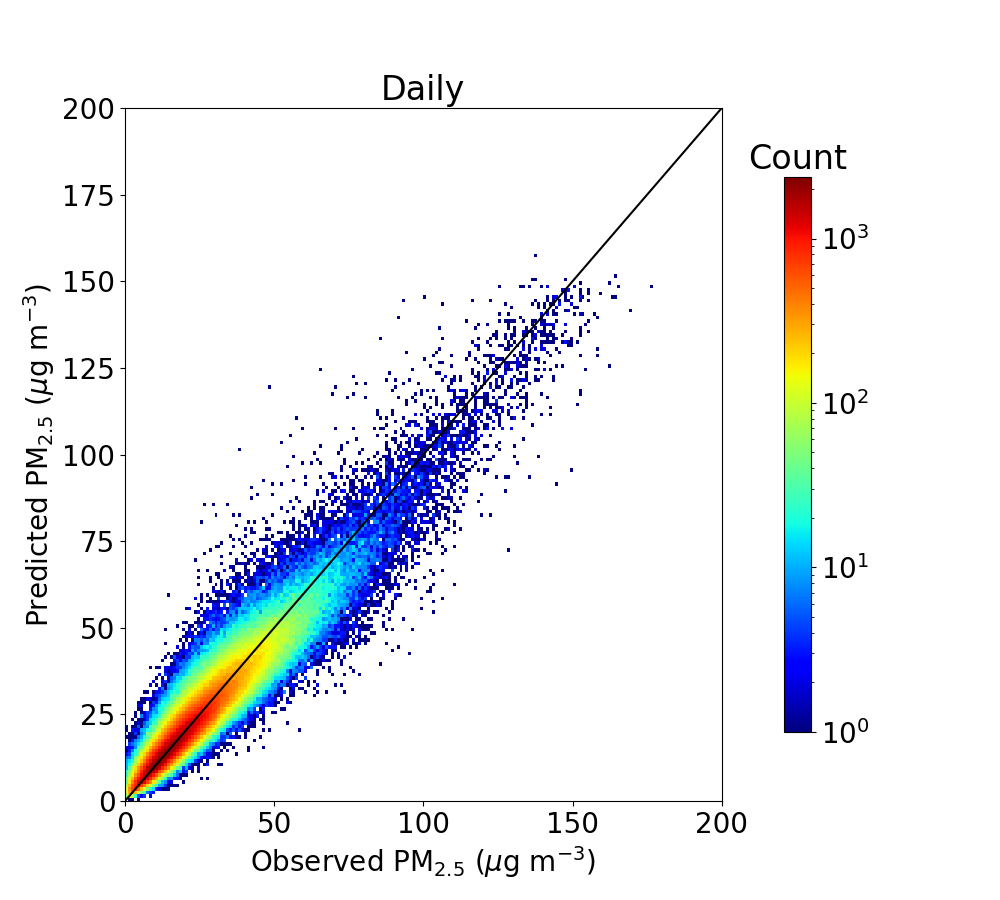 Separate RF
PM10
PM2.5
R2: 0.89
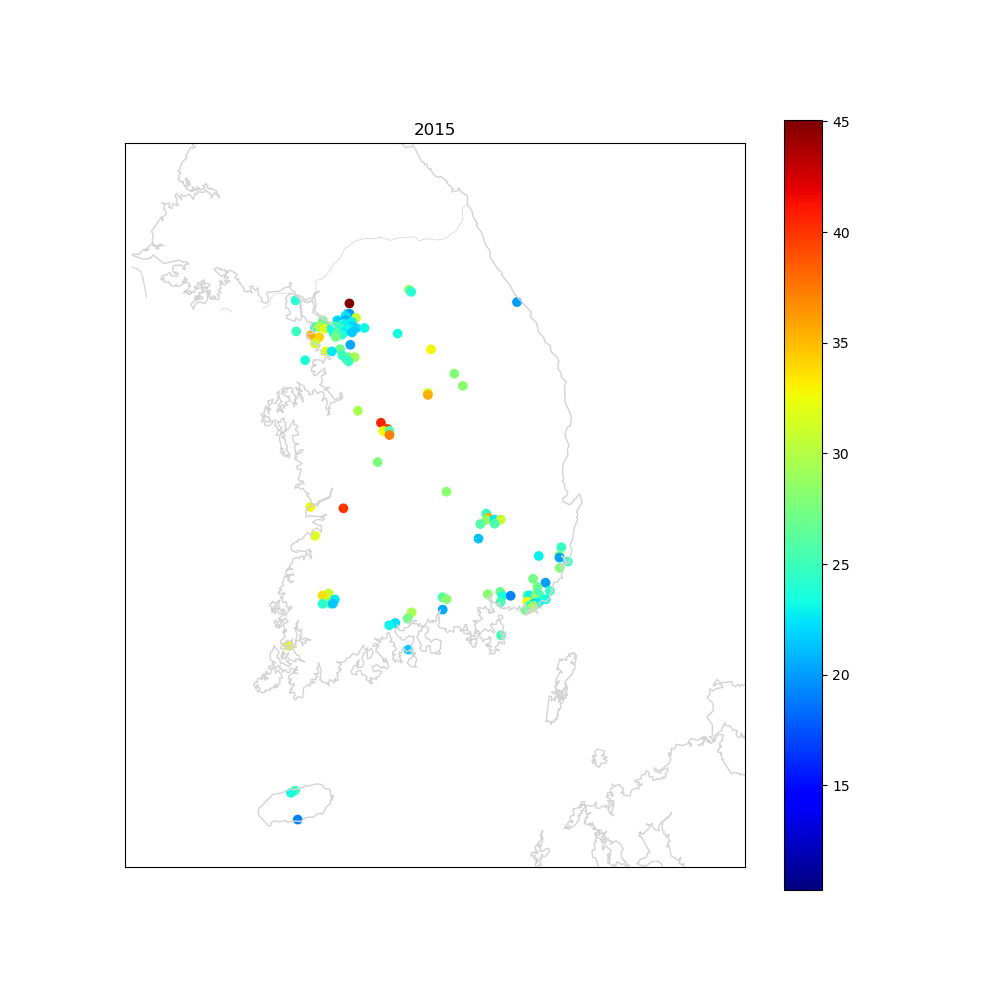 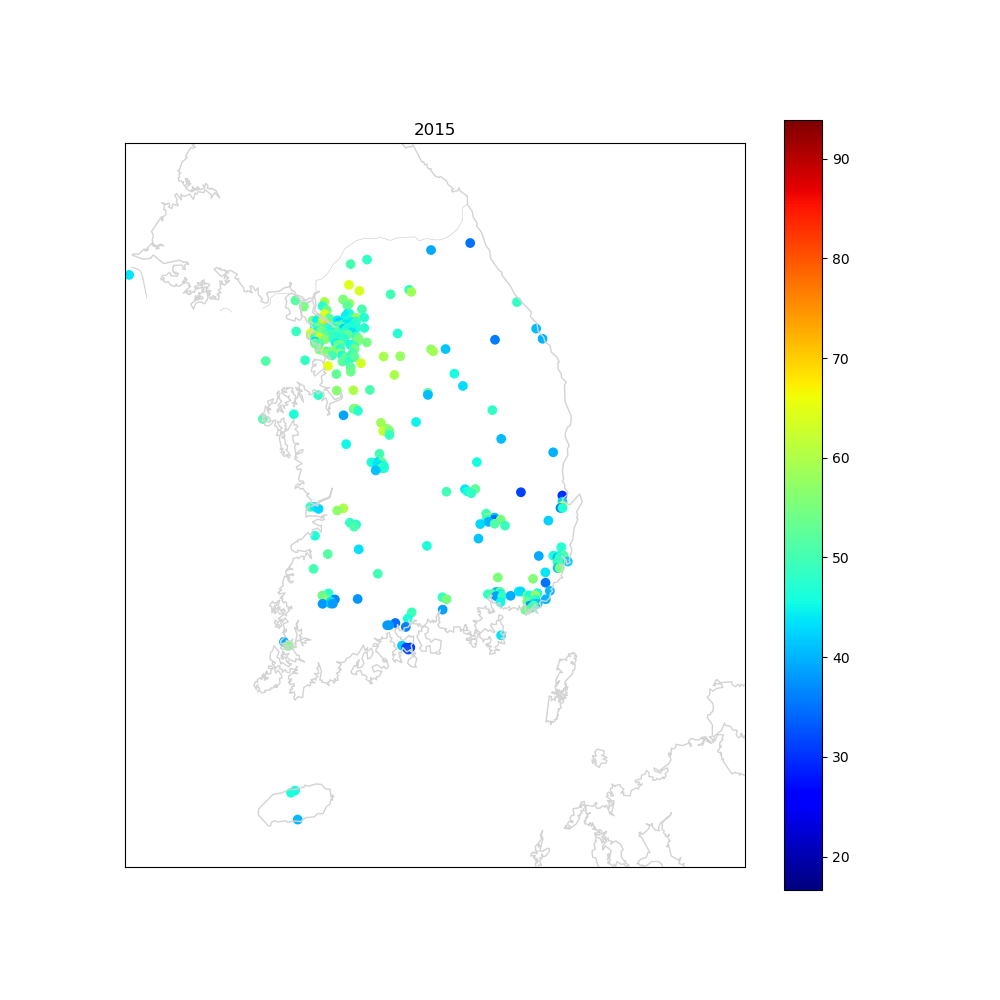 (2015)
(2015)
Train on all covariates + AirKorea pollutants
(CO, SO2, NO2, PM10, O3, yellow dust events)
V2 workflow for continuous PM2.5 from AOD
1. Gapfill AOD
2. PM10  PM2.5
3. Estimate PM2.5 for domain
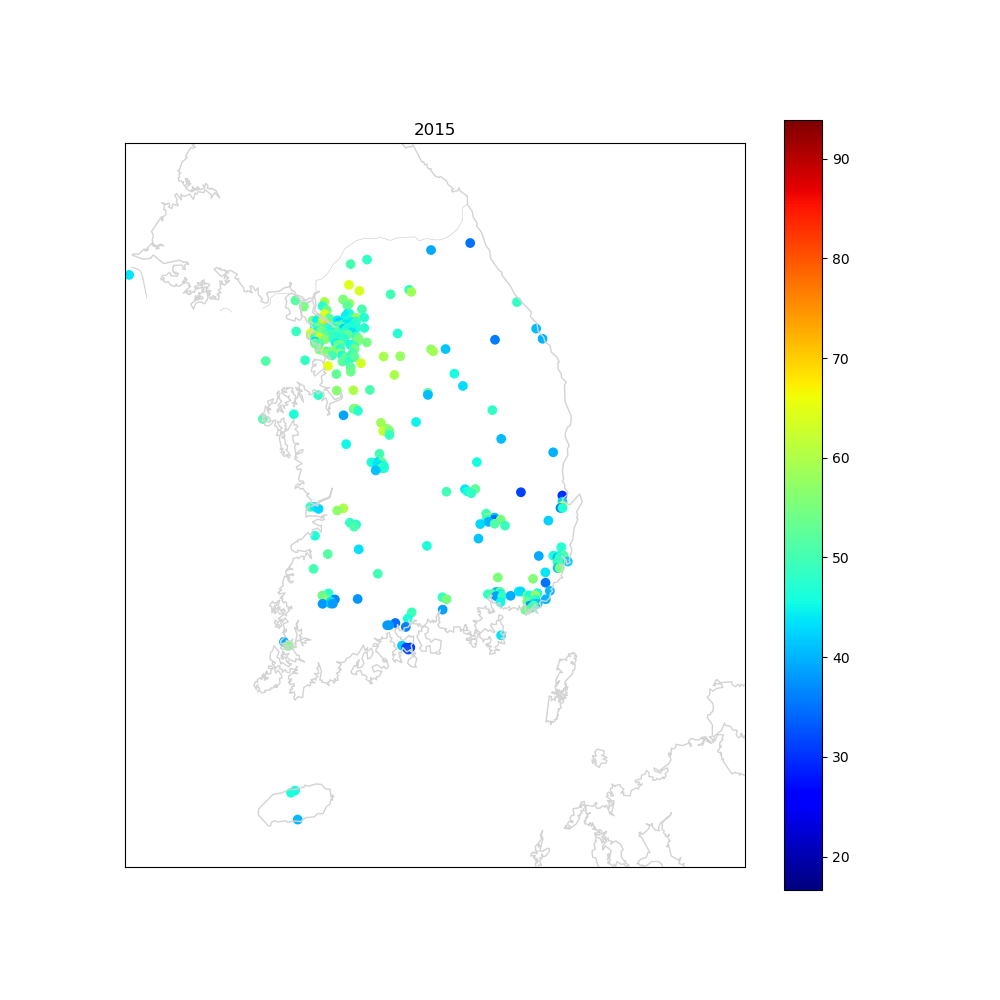 500
Daily PM2.5 from March 2011
Filled AOD
300
3
200
100
50
2
30
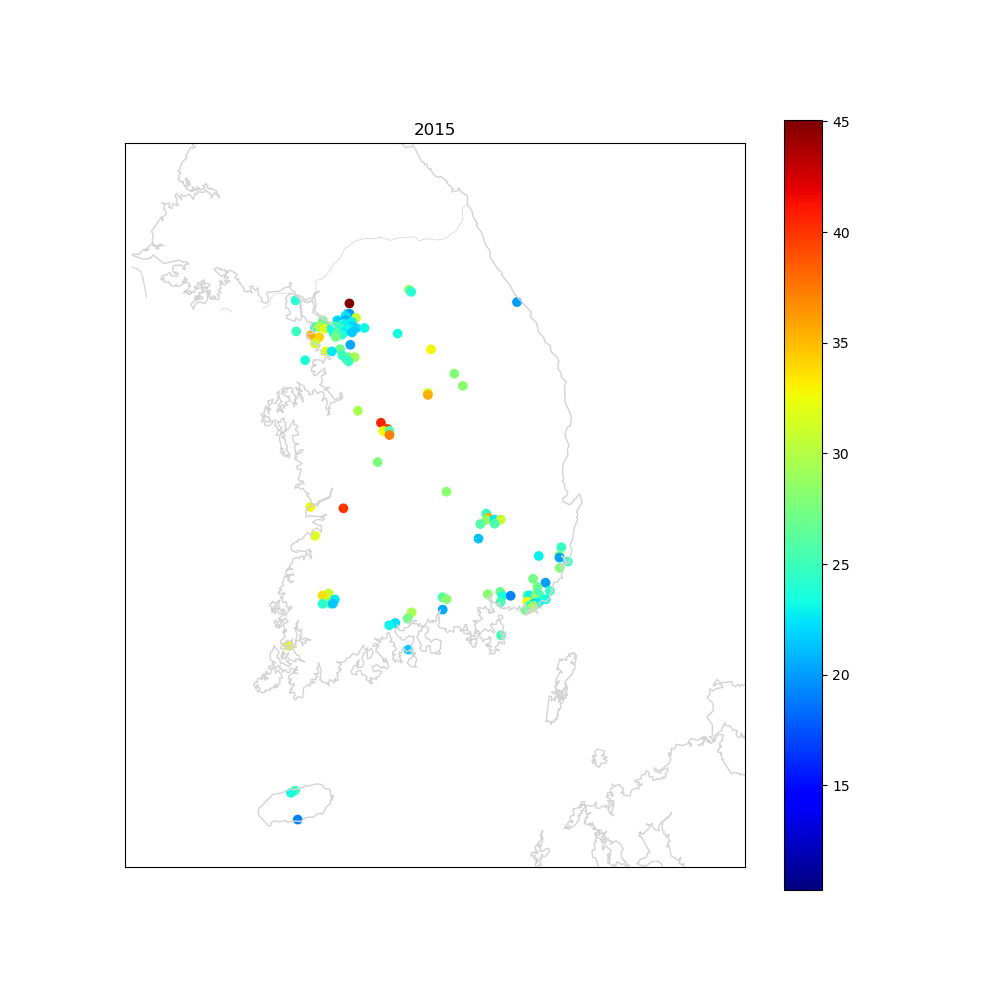 PM2.5 (µg m-3)
20
10
1
5
3
AOD for inferring PM2.5
2
0
Improved extrapolation into clean rural/mountainous regions (Kyushu case study)
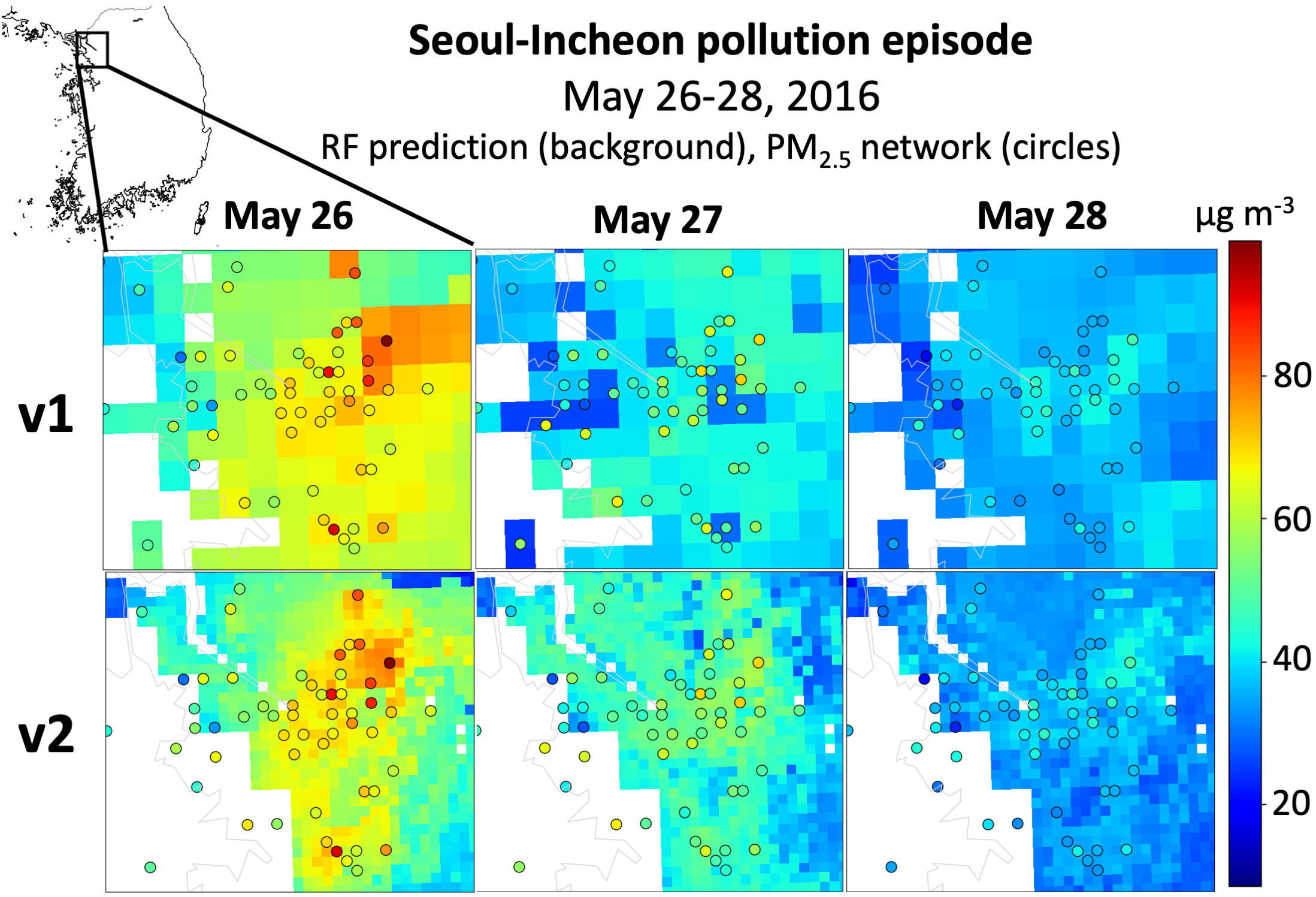 2016 annual mean, Kyushu
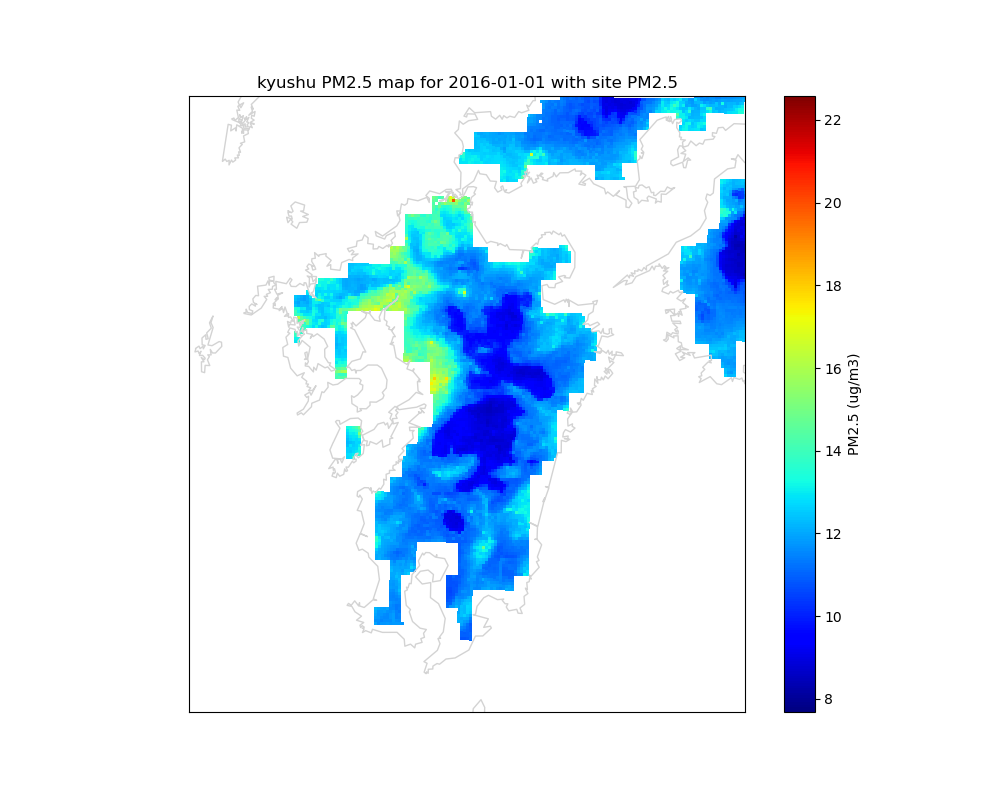 22
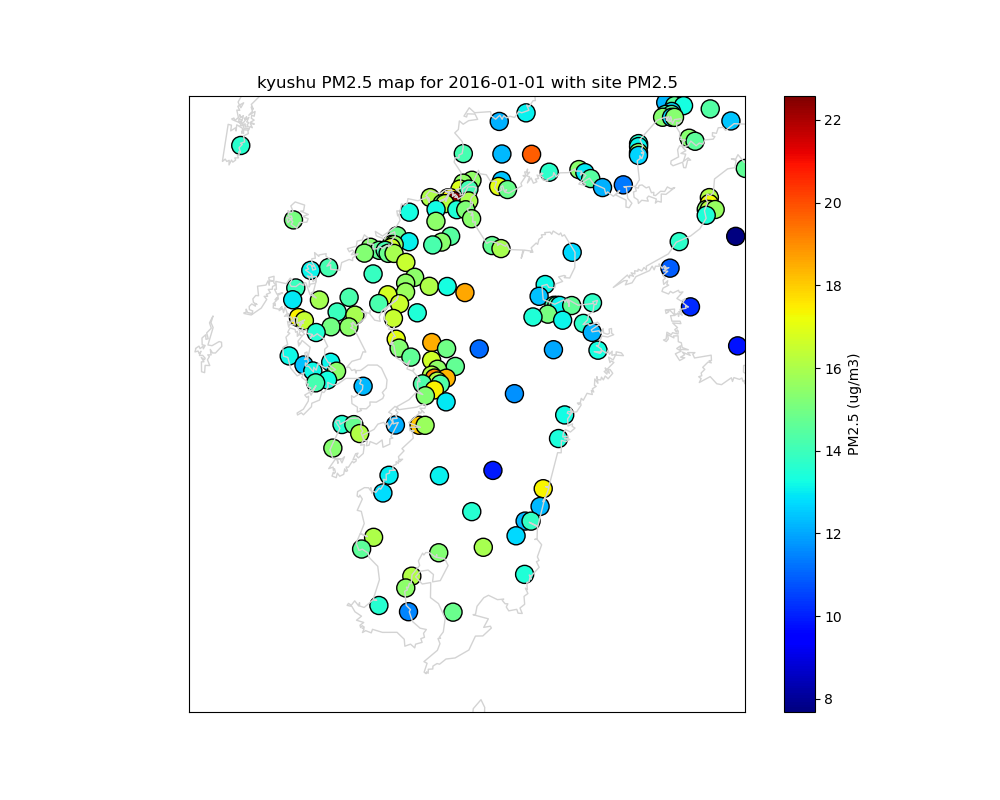 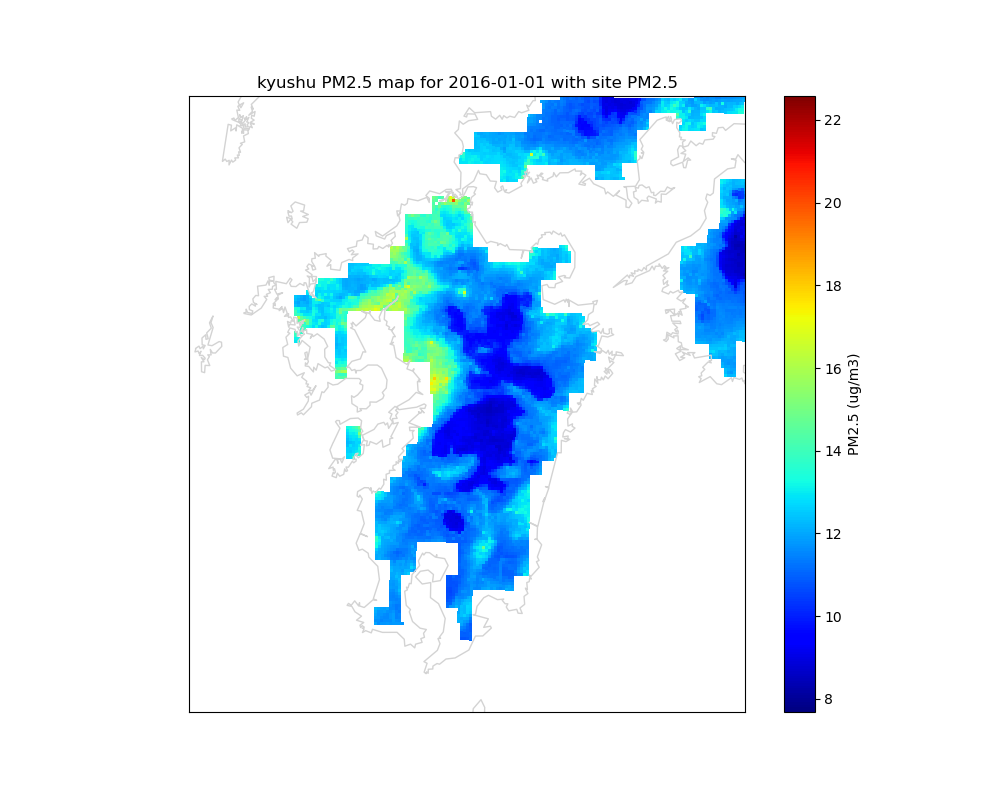 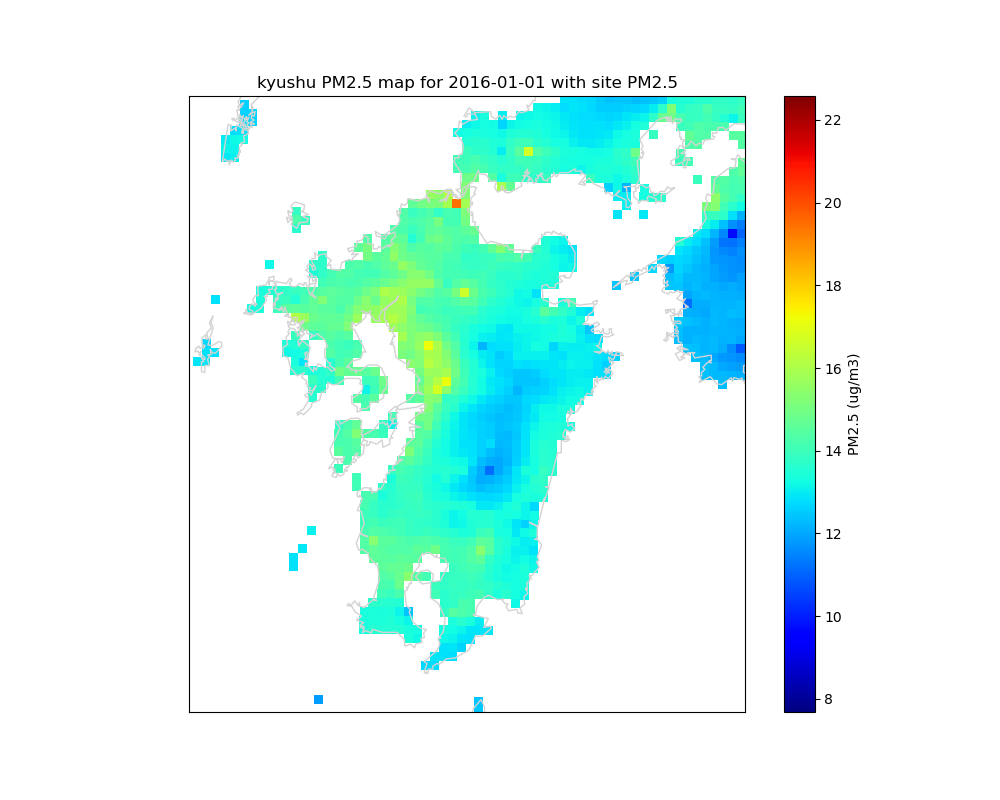 20
18
16
Mountains
14
Coastal data missing due to ERALand; fixing now
12
10
NIES sites
GOCI PM2.5 v2
GOCI PM2.5 v1
8
[Speaker Notes: Why this improvement? Better data, algorithm forced to perform better in rural areas by strongly increasing penalty. Not quite an apples-to-apples comparison, slightly different averaging periods.

Forcing better rural representation degrades representation in urban areas because only so much the cost function can do 
Data ~10km from coasts missing due to higher-res reanalysis replay over land only (working on bug fix)]
National annual mean trends
Dramatic improvements in PM2.5 across three countries in study period
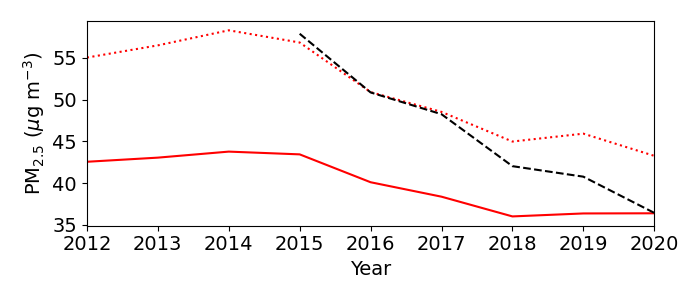 Eastern China
Annual PM2.5 population exposures
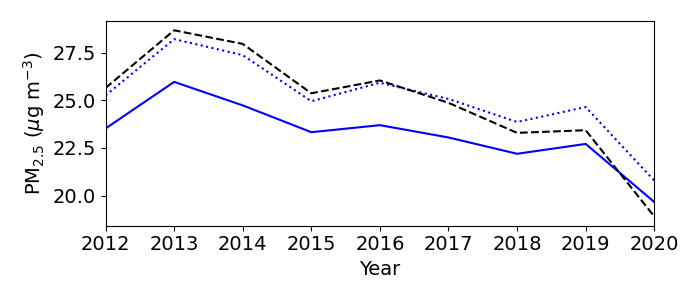 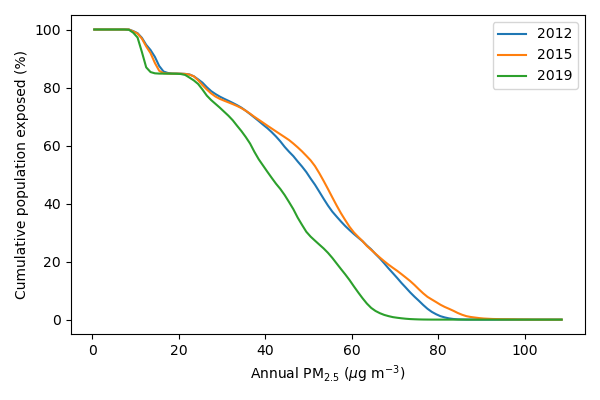 South Korea
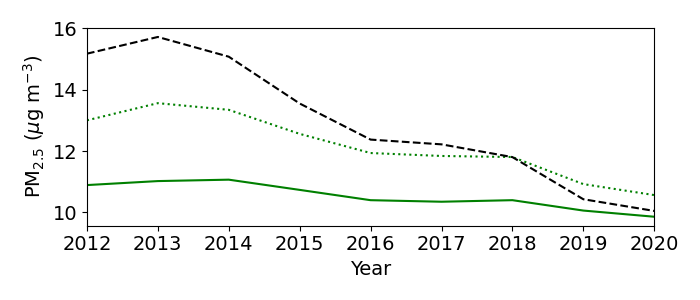 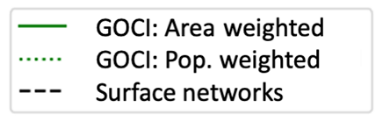 Japan
[Speaker Notes: In 2015, 55% of population in study domain are exposed to annual PM2.5 above the 50 ug/m3 level in 2015. This is down to 29% by 2019, with most improvement seen in China.]
Rapid but uneven improvements in PM2.5 across East Asia
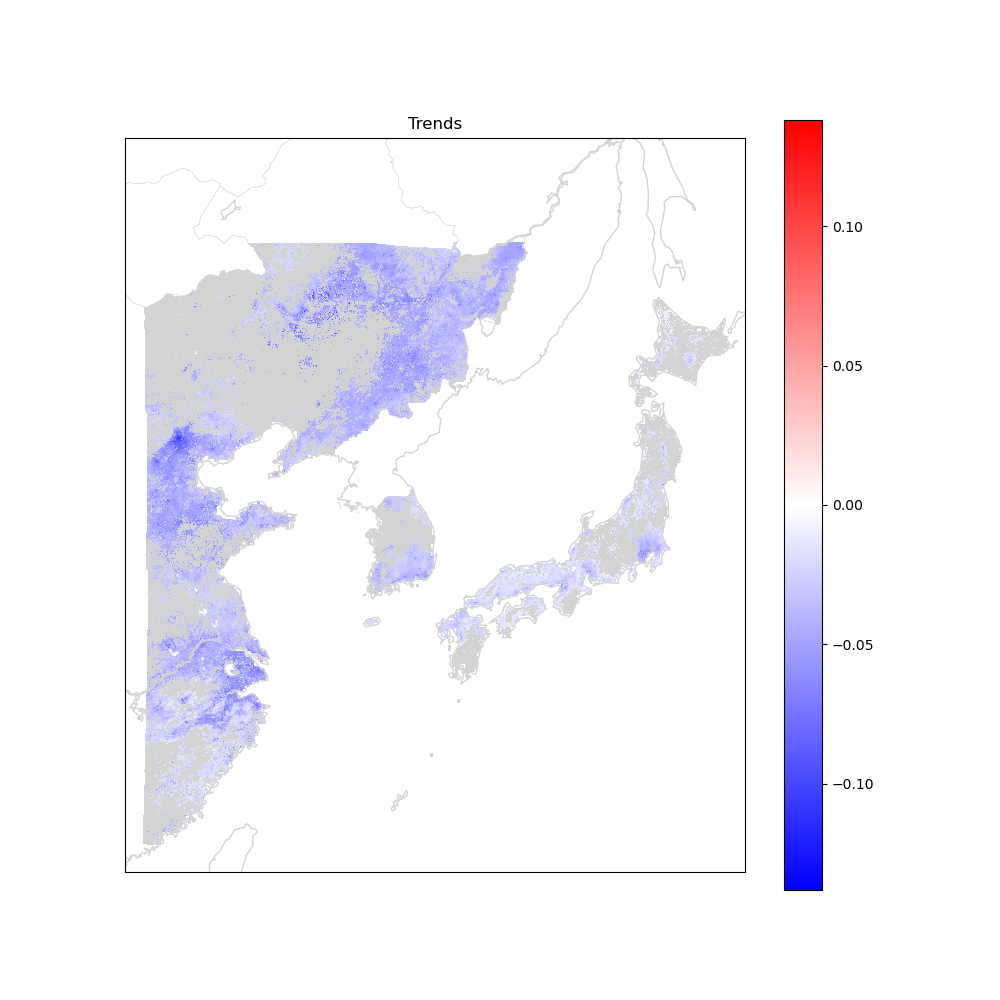 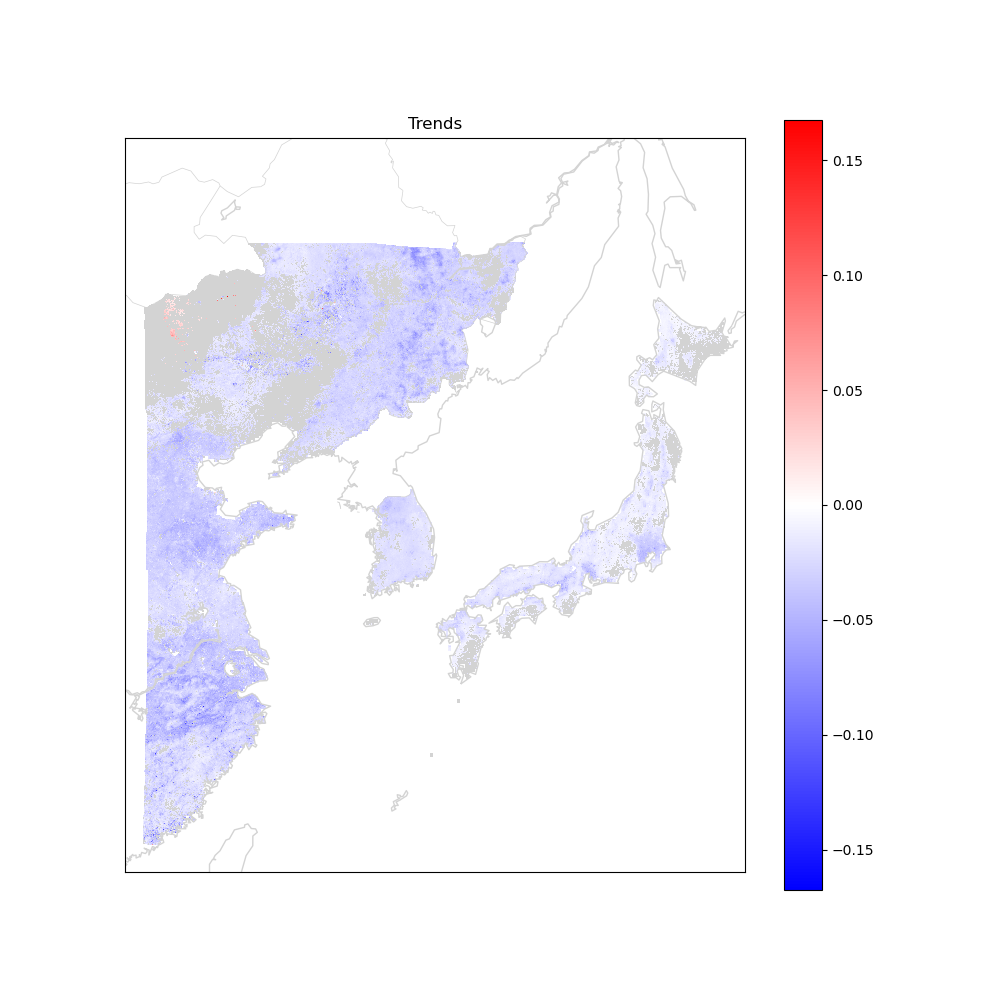 15
2015-20, annual trend
2012-20, annual trend
10
10
5
5
0
0
-5
-5
no recent trend in SMA; many rural areas
-10
-10
(relative to 2015)
(relative to 2015)
-15
Conclusions
GOCI PM2.5 v2.0 algorithm offers daily 24-h mean PM2.5 at 2km resolution from 2011-2020 for eastern China, South Korea, and Japan.
Sharper separation of neighborhood-level pollution: ready for public health applications. Data will be free and publicly available online soon!
Improved representation of clean areas relative to v1.0
PM2.5 concentrations predicted by the RF algorithm demonstrate dramatic improvements in pollution that slow by end of decade especially in rural areas
Improved dataset along with analysis of drivers will be released with paper soon – contact pendergrass@g.harvard.edu if interested.
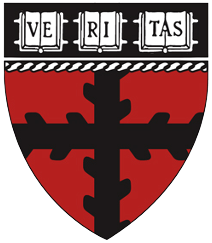 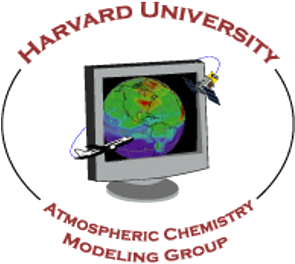